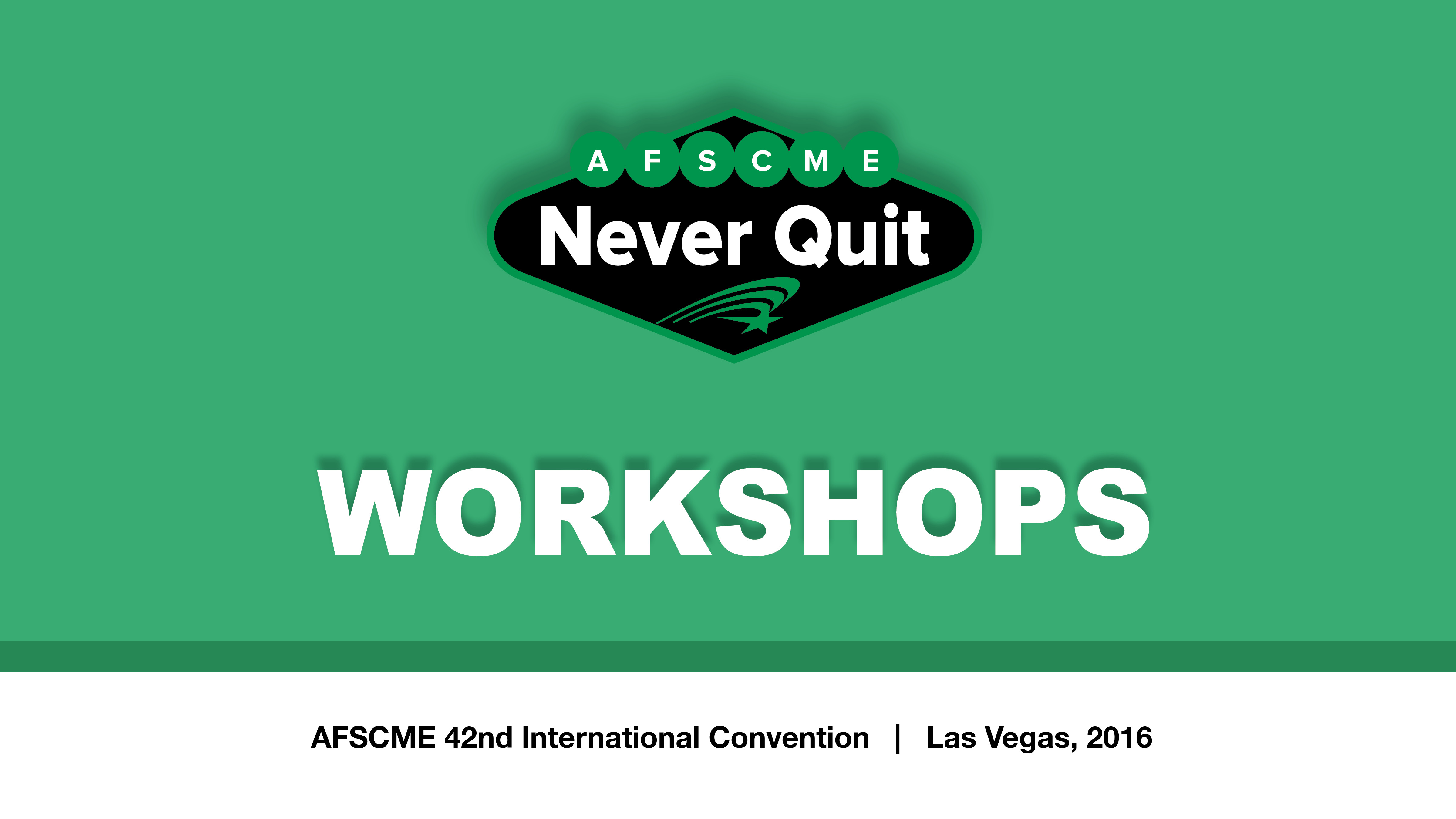 Bring It On Home: Winning Back Outsourced Work
Several AFSCME Locals Have Won Back Outsourced Work
How Did They Do It?
Are There Key Steps That Successful In-Sourcing Campaigns Have in Common?
How Have Successful Approaches Differed?
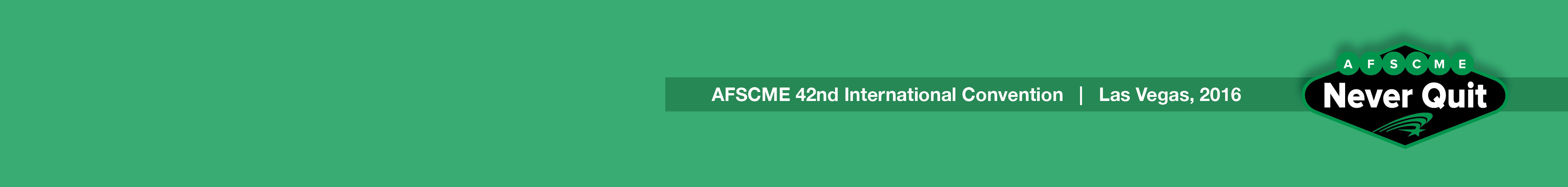 Why Does The Public Sector In-Source Contracted Work?
The Two Main Reasons Given for In-Sourcing:
The Services Provided Are Inferior
Promised Cost Savings Aren’t Delivered
Can Social Justice Be Another Reason?
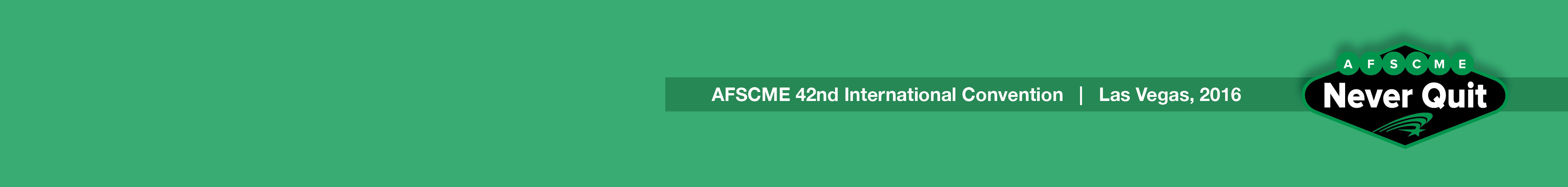 Jersey City Public Schools:  Can We Partner With Management?
Bill Murawski President-Local 2262
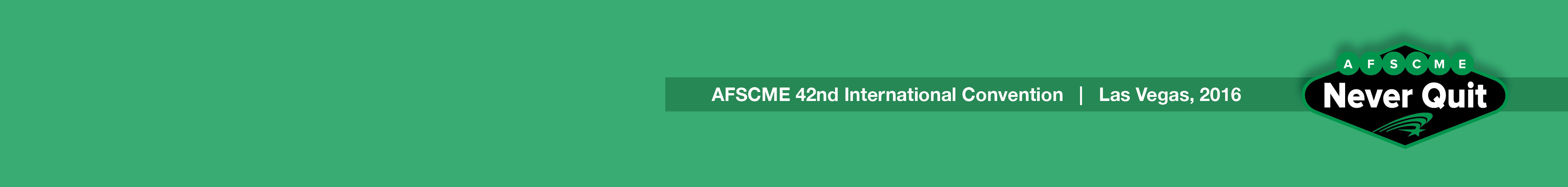 Jersey City Schools
Successfully Fought Against Outsourcing of School Security
Winning That Fight Allowed Local to Argue They Could Do Outsourced Work Cheaper Than Current Contractors
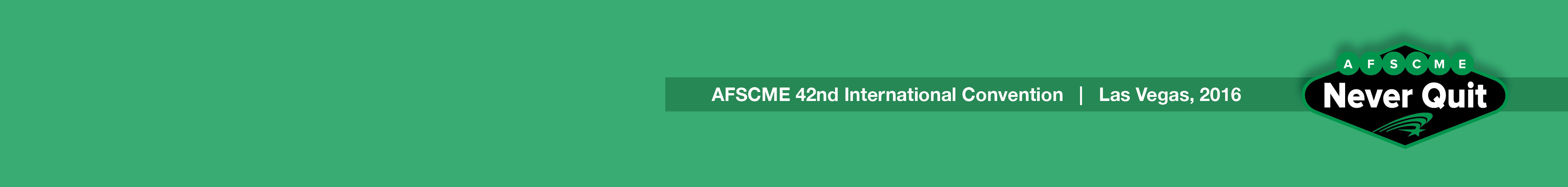 Previously Contracted Work Now Done By Local 2262
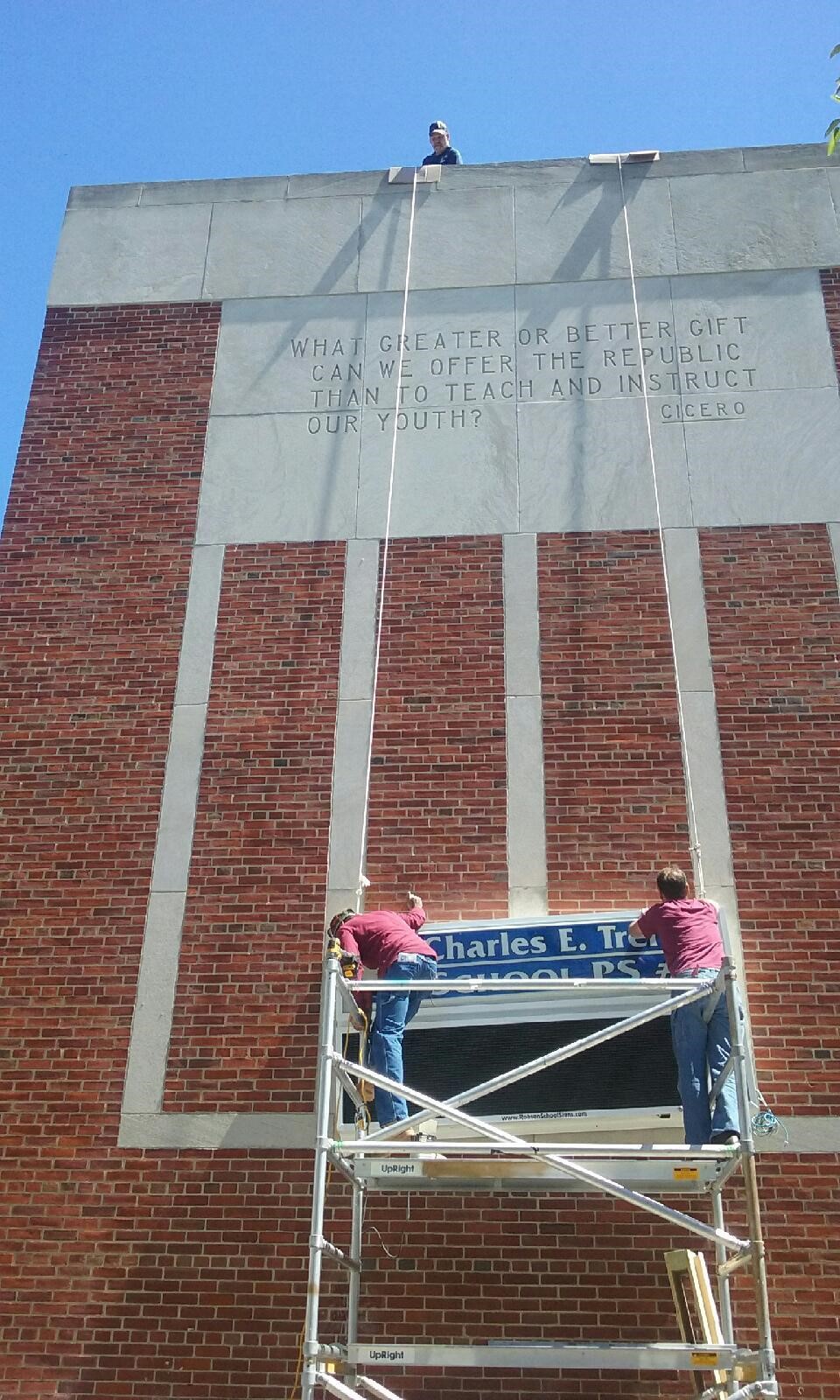 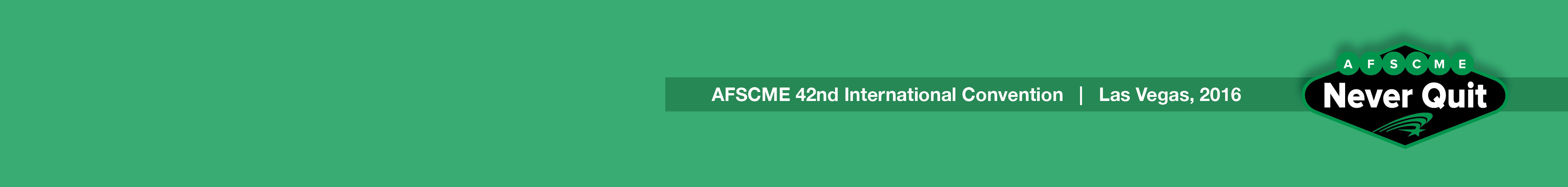 University of California: How Do We Deal With Management Unwilling to Partner With Us?
Liz Pearlman- Executive Director Local 3299
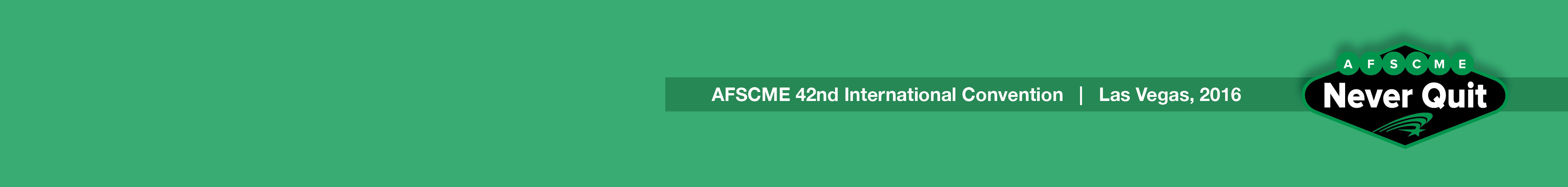 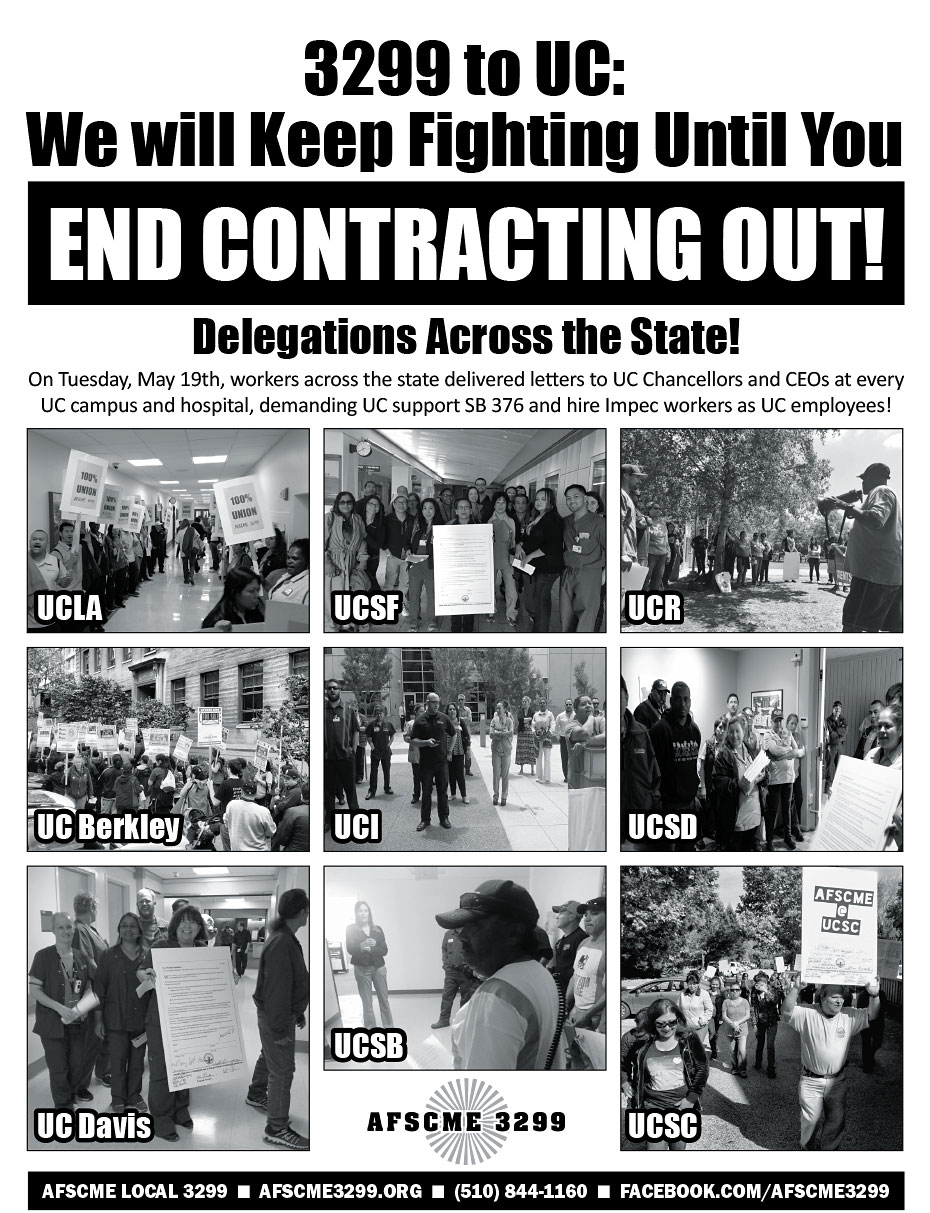 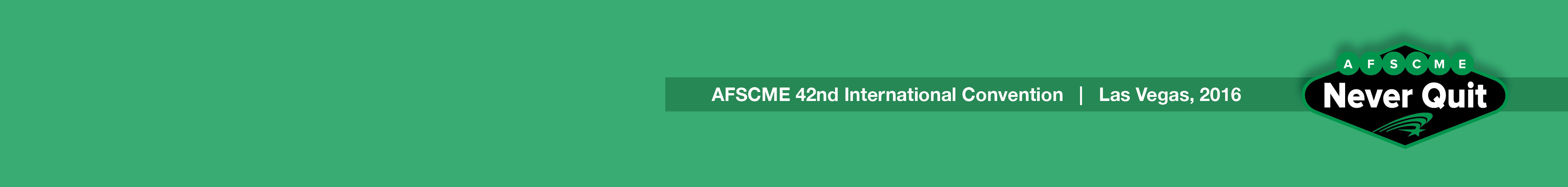 University of California System
3299 Has Successfully Pressured the University System to In-Source:
Custodians
Parking Attendants
Food Service
Facility Management and More
All In-Sourced Workers Immediately Eligible for Higher Wages and Better Benefits
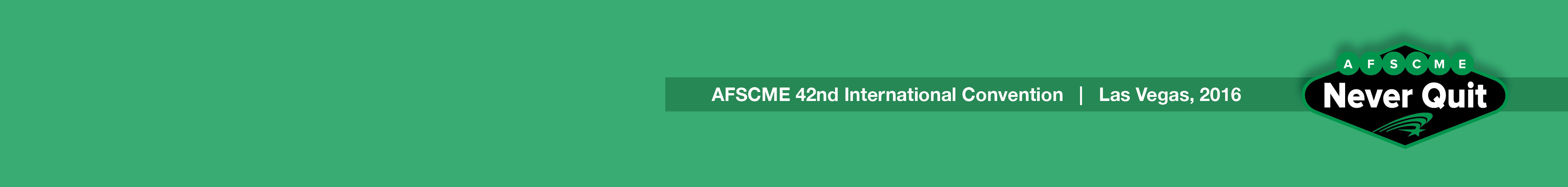